KK-projektProjektledarmöte  januari 2015
Fanny Burman
Maria Torstensson
Program 22 januari
Presentation
Vad händer nu och varför
Kontakter med deltagande företag
Kontakter med KK-stiftelsen
Nya insatser?
Roller
Övriga frågor
KK-projekt inom och utanför KK-miljön
Vad händer nu?
För alla
 Nya projekt: avtal, underskrifter
 Rapportering till KKS enligt avtal
Rapportering, projekt utanför KK-miljön
Insatser utanför KK-miljön rapporteras via KK-stiftelsens portal. Nedan visar ett exempel på rapportering för projekt som har start- och slutdatum 2015-02-01—2018-01-31.
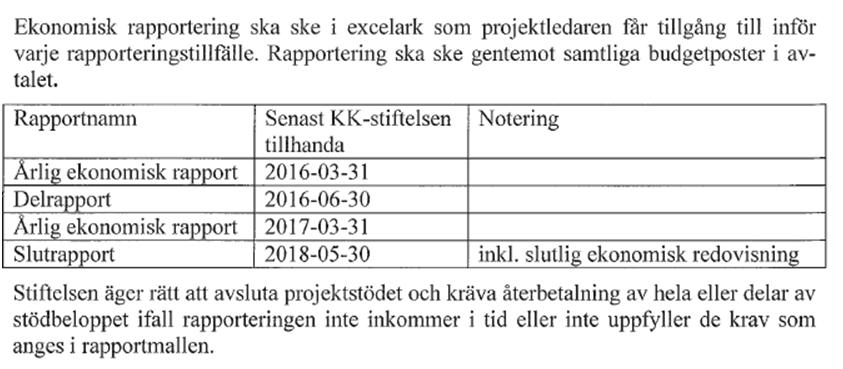 Rapportering, projekt inom KK-miljön
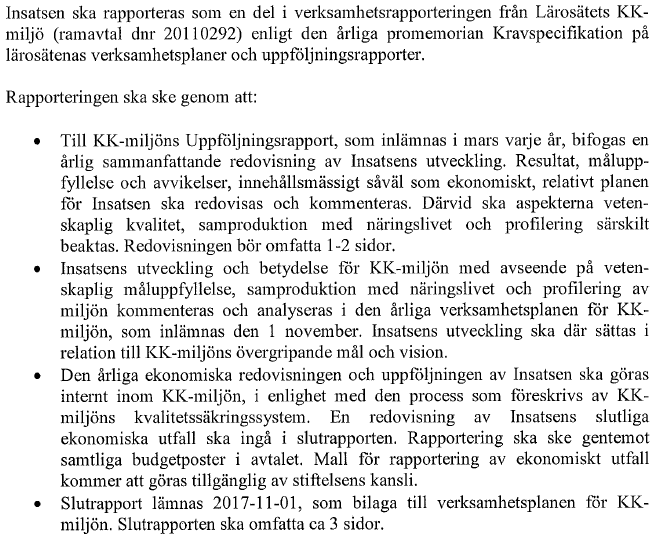 Insatser inom KK-miljön rapporteras i samband med KK-miljöns rapportering till KKS:
vårens uppföljningsrapport 
höstens verksamhetsplan
Rapporteringen styrs av projektavtal och KK-stiftelsens kravspecifikation för KK-miljön – se klipp ur avtal bredvid.
Rapportering, projekt inom KK-miljön
Uppföljningsrapport 
Skrivs av KK-miljöledningen, deadline 31 mars
Underlag mitten av februari:
	- Indikatorer (NMT-kansliet, Bib, Per, Eko)
	- Statusrapport från pågående projekt (projektledarna)
Redovisning av intern ekonomi
Ekonomisk redovisning från företagen
Statusrapport från deltagande företag (för att kunna identifiera problem innan de blir för stora, begärs troligen in i enkel enkätform, återkommer inom kort med färdig mall) 
Nytt för i år – inga statusrapporter skickas in till KKS!
Kontakter med deltagande företag
Regelbundna projektmöten
logg, bra underlag till rapportering
	ex:	datum	aktivitet	deltagare
	ex:
			
Ekonomisk redovisning
Årlig statusrapport – ev. enkät
år 1	år 2		år 3
X			X			X			X				X
Kontakter med KK
Utanför miljön 
Projektledarens ansvar
Inom KK-miljön
KK-miljö-ledningen
Alla förändringar i projektet, eller önskemål om sådana, ska i första hand kommuniceras med centrumledarna.
	Beslut fattas internt inom miljön och kommuniceras sedan till KK-stiftelsen i samband med rapportering, ex på avtalstext:
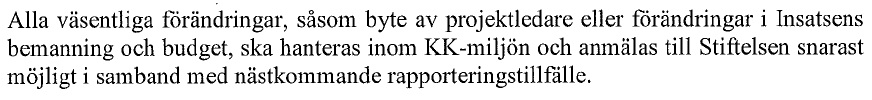 Nya insatser inom KK-miljön: datum och händelser
Roller
Rektor:	projektägare KK-miljö, firmatecknare
Hans-Erik:	projektledare KK-miljö, KK-miljöns ledningsgrupp
Mattias: 	ansvarig kvalitetssystem, KK-miljöns ledningsgrupp
	kontaktperson KKS, 	centrumledare
Kaarlo:	Skribent KK-Miljön, KK-miljöns ledningsgrupp, centrumledare	
Fanny	Ansvarig administrativ process, ledningsstöd, administrativt stöd STC
Maria	Ansvarig kvalitetskontroll, ledningsstöd	
Annika	administrativt stöd STC
Anna	Administrativt stöd FSCN
Åsa	Administrativt stöd 
Carolina	Administrativt stöd
Övriga frågorNästa möte – slutet av augusti